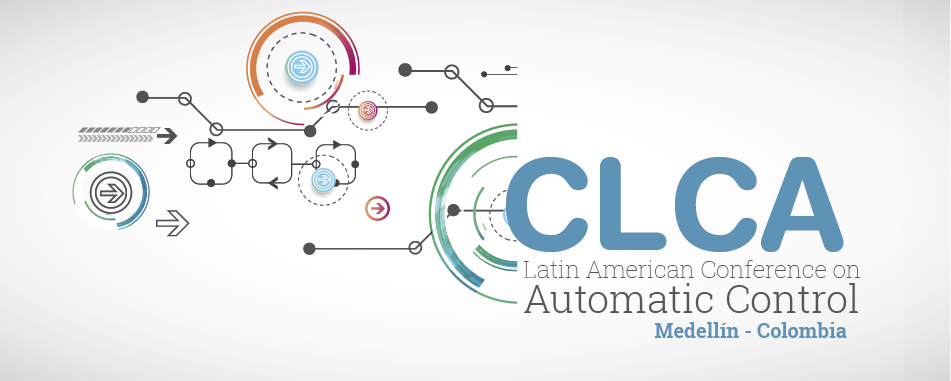 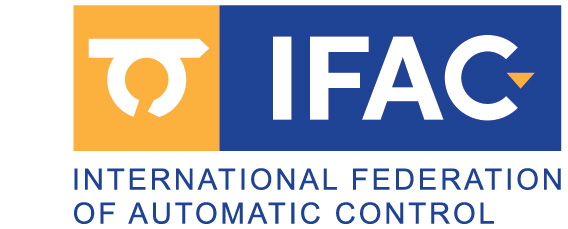 Thank you!